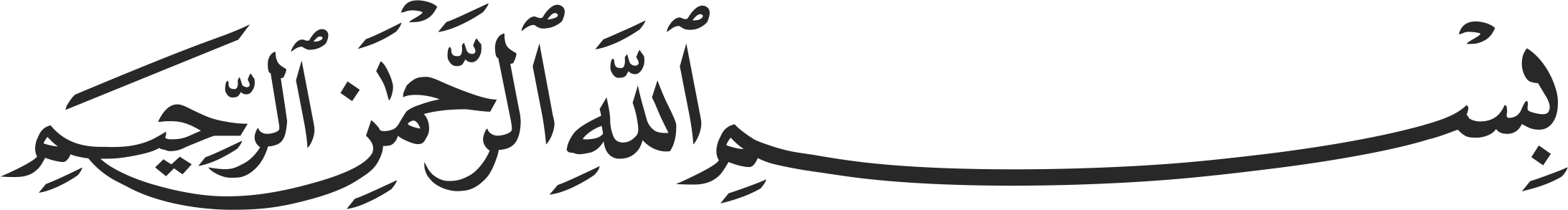 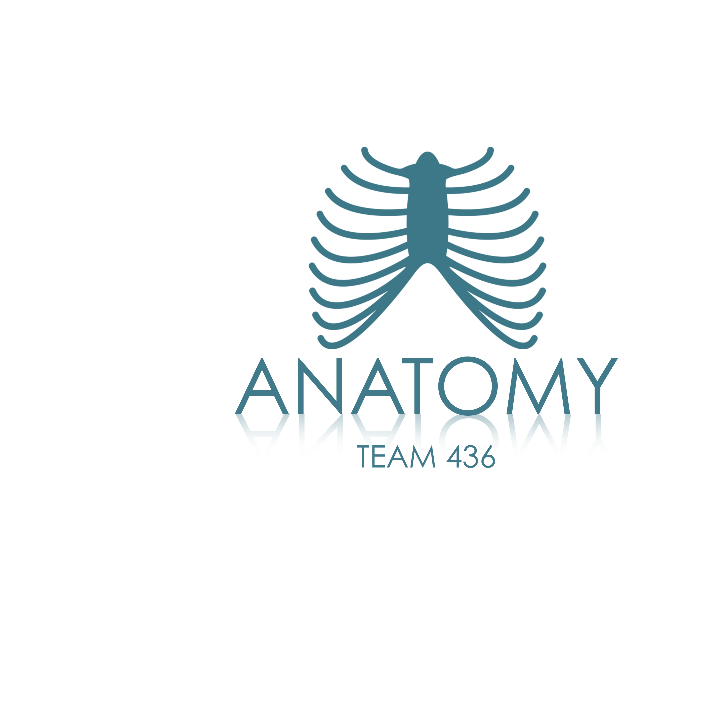 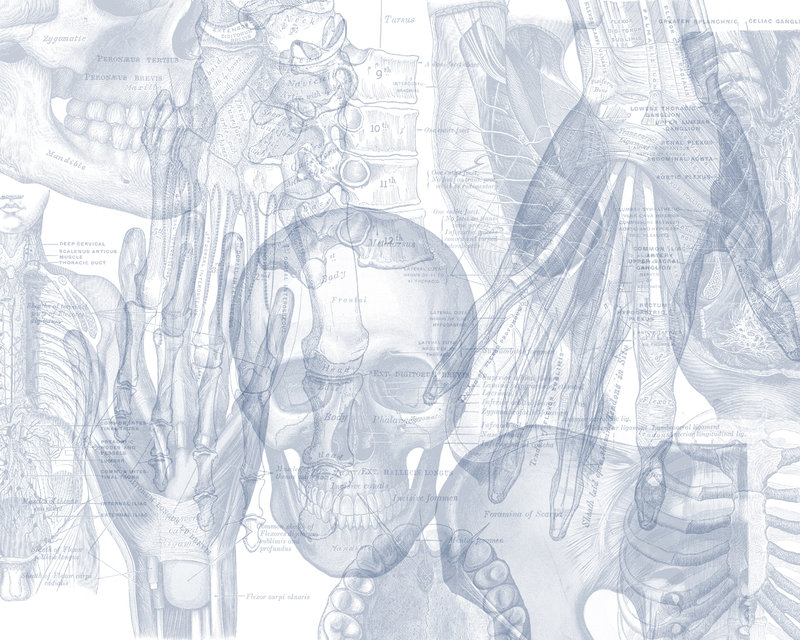 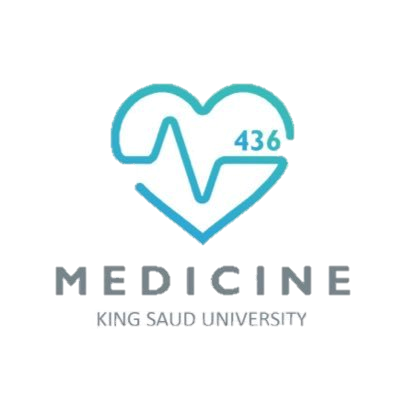 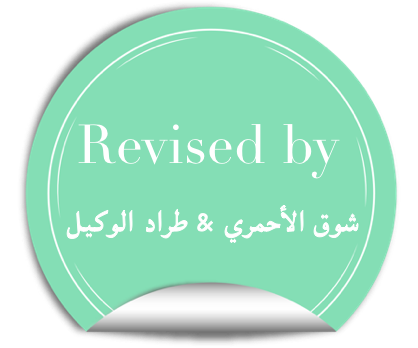 Frontal, Lateral compartment of Leg and Dorsum of Foot
Color Code
Important 
Doctors Notes
Notes/Extra explanation
Editing File
Objectives
Identify the deep fascia of leg
Identify the fascial compartments of the leg
Describe the anatomy of the anterior &  lateral compartments
List the contents of each compartment (muscles, vessels & nerves)
Describe the anatomy and contents of the dorsum  of  the foot
Fascia of the Leg
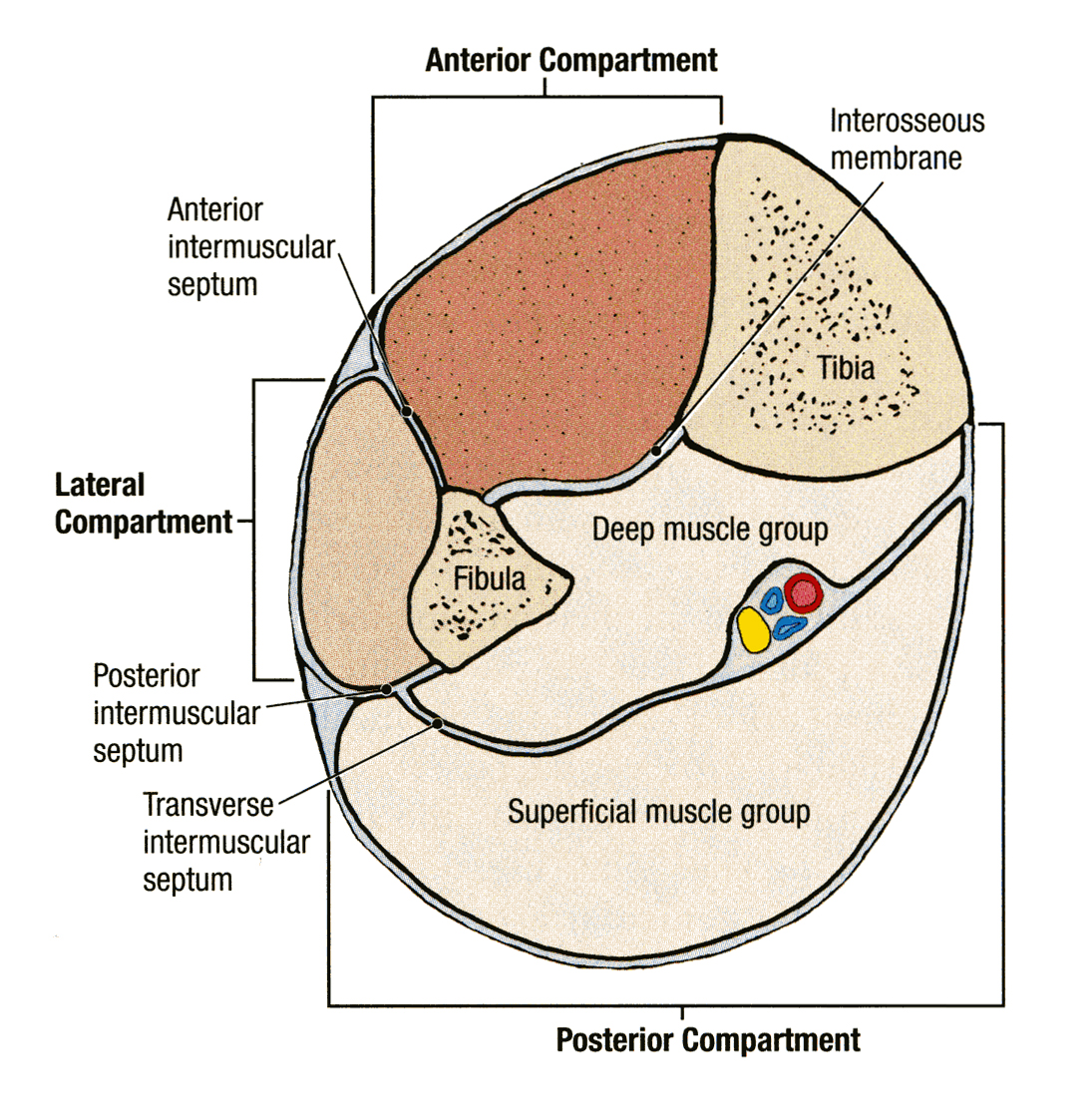 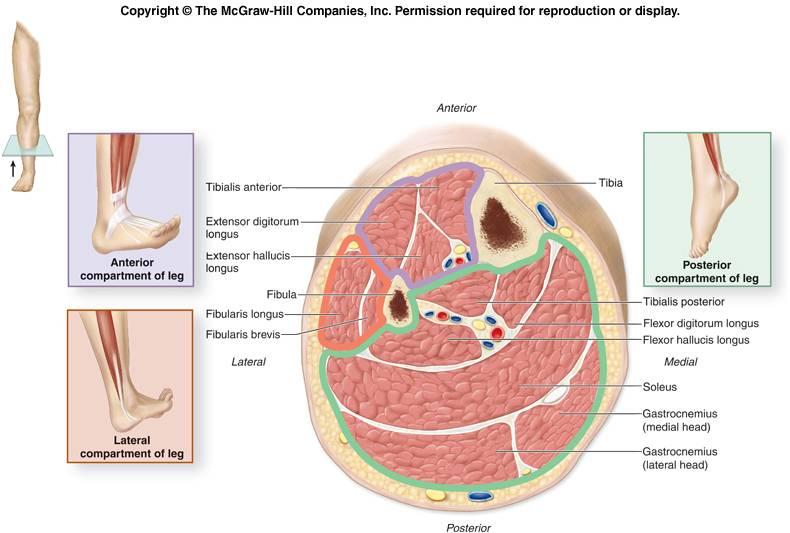 The deep fascia surrounds the leg and is attached to Anterior & Medial borders of Tibia.
Two Intermuscular Septa 
Pass from the  deep aspect of this fascia  to be attached to :
Anterior border of fibula (Anterior intermuscular septum) 
Posterior border of fibula (Posterior intermuscular septum)
Interosseous membrane: 
A thin & strong membrane, that binds the interosseous borders of  tibia & fibula. It binds the two bones  and provides attachment for muscles.
The interosseus membrane and the two intermuscular septa divide the leg into
(3) Compartments  :                                        
1. Anterior		2. Lateral (peroneal)		3. Posterior
Each one has its own Muscles (with specific action), Blood vessels and Nerves.
Anterior CompartmentCriteria (Contents)
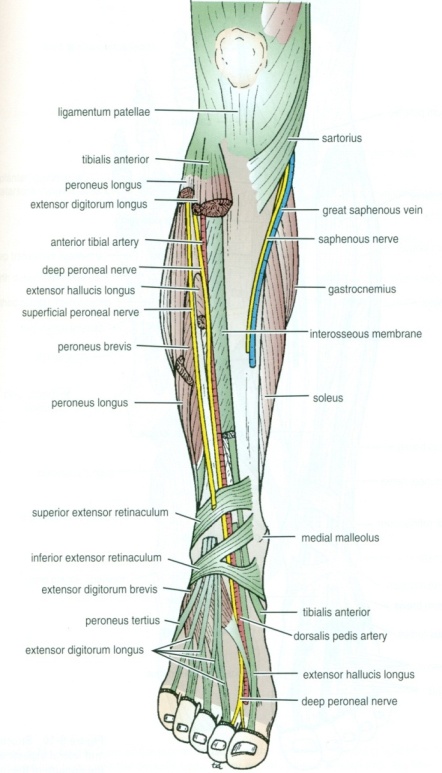 Muscles :
All muscles take origin from the fibula EXCEPT Tibialis Anterior .
Nerve  supply:
Deep Peroneal.
Blood Supply:
Anterior tibial.
Action:  Dorsiflexion of the ankle joint & Extension of the toes & (Inversion).
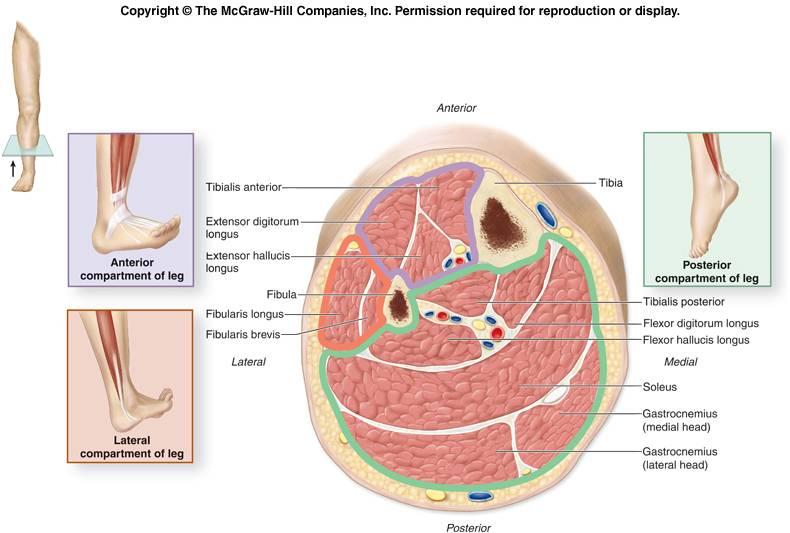 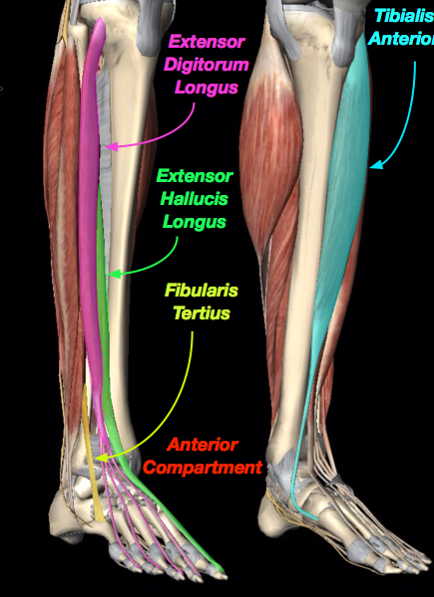 Anterior CompartmentMuscles
Tibialis Anterior

Extensor Digitorum Longus

Extensor Hallucius* Longus

Peroneus Tertius**
*Hallucius = big toe
**Fibularis Tertius = Pernous tertius
Recall the bones and joints of the foot
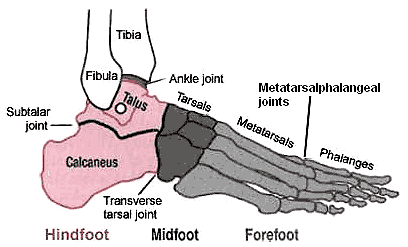 Anterior CompartmentMuscles
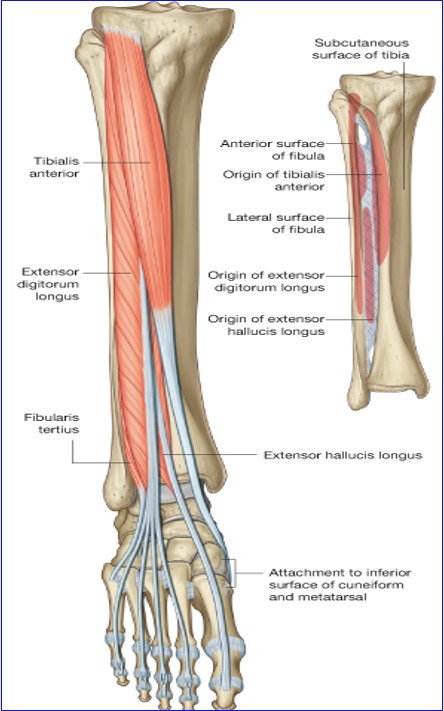 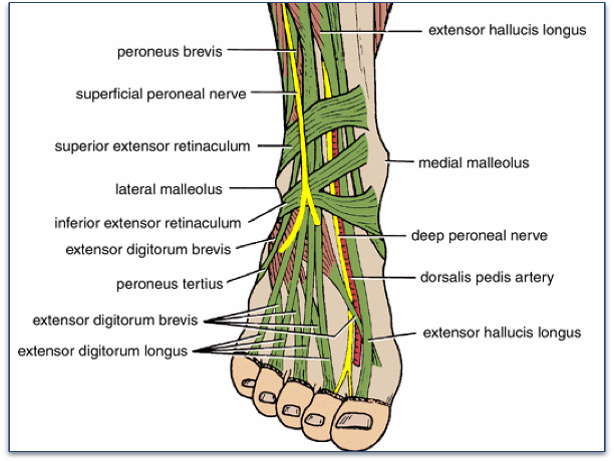 Anterior CompartmentMuscles
Plantar flexion = flexion of ankle/foot
Dorsi flexion = extension of ankle/foot
Extensor Retinaculum
A thickening of deep fascia that keep the long tendons around ankle joints in position.
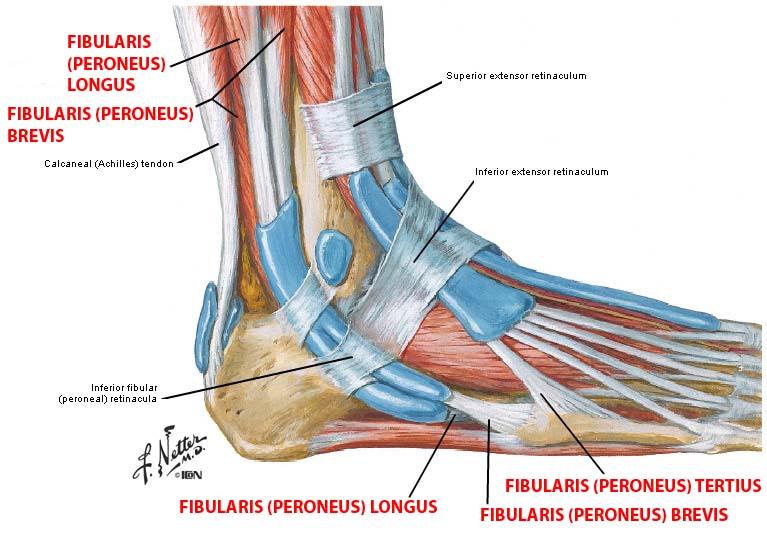 Superior Extensor Retinaculum:
Attached to anterior surface of tibia and fibula above the ankle.
(above the lateral and medial malleolus)
Inferior Extensor Retinaculum:

Y-shaped and located inferior to ankle.
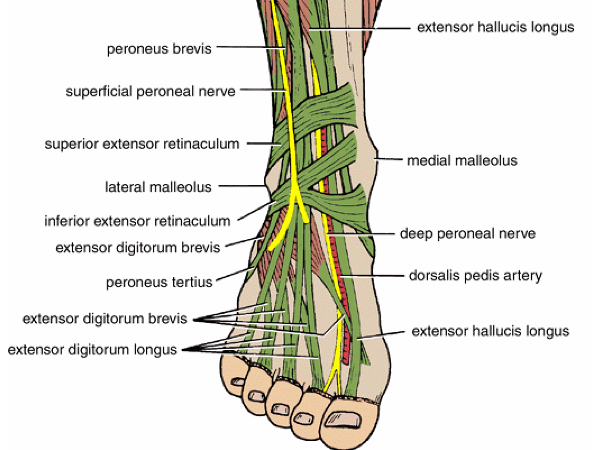 Structures Passing Deep to Extensor Retinaculum:
From medial to lateral:
Tom Has a Very Nice Dog & Pigeon
1- Tibialis anterior 
2- Extensor hallucis longus
3- Dorsalis pedis artery (vessel)
4- Dorsalis pedis nerve (nerve)
5- Extensor digitorum longus 
6- Peroneus tertius
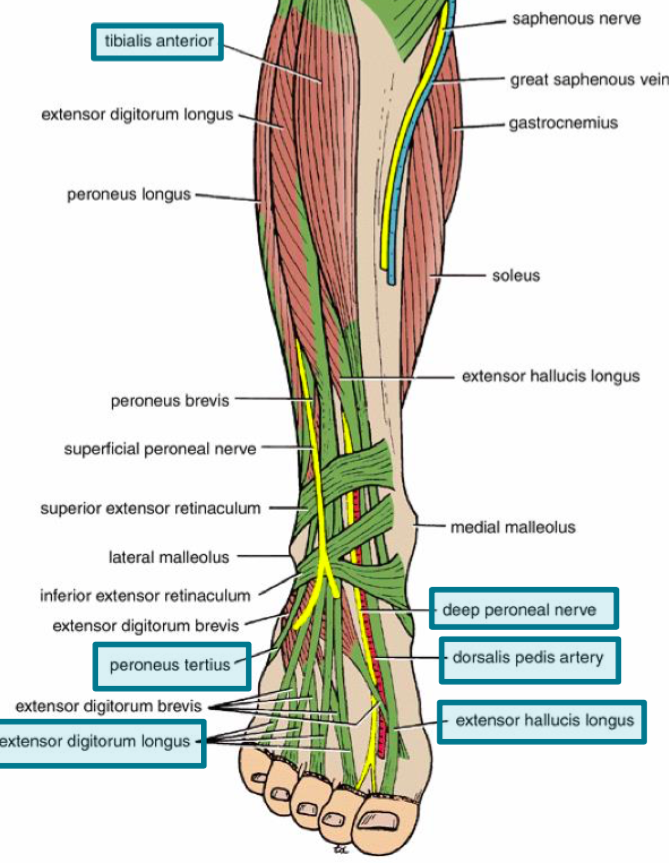 Lateral Compartment:Muscles
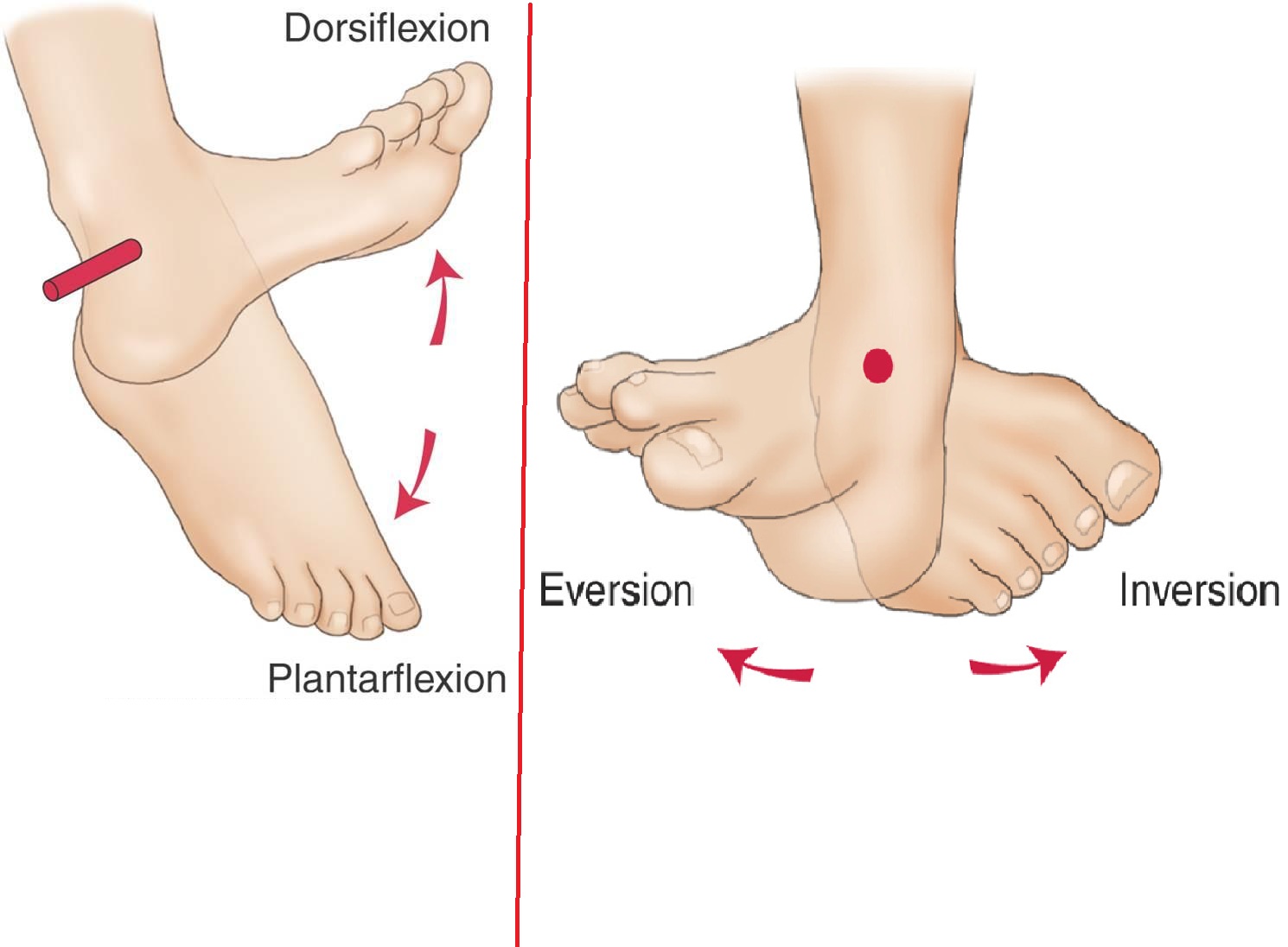 The lateral compartment contains only 2 muscles.
The general action is Plantar flexion and Eversion
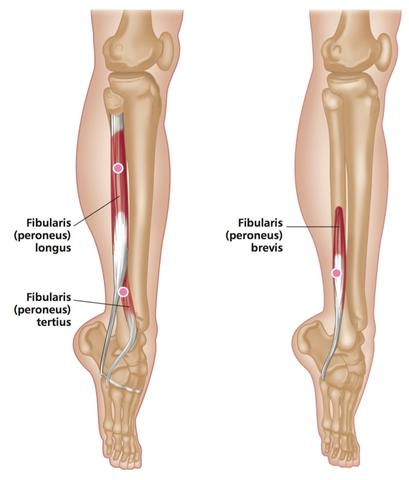 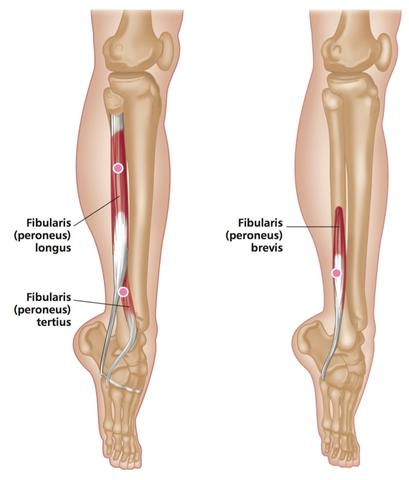 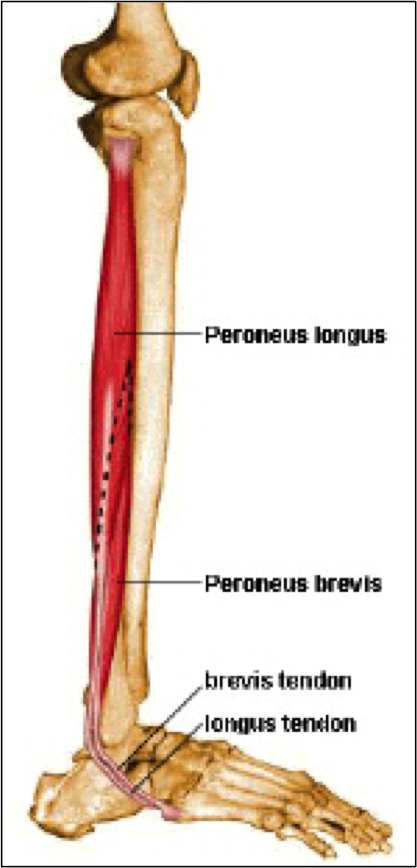 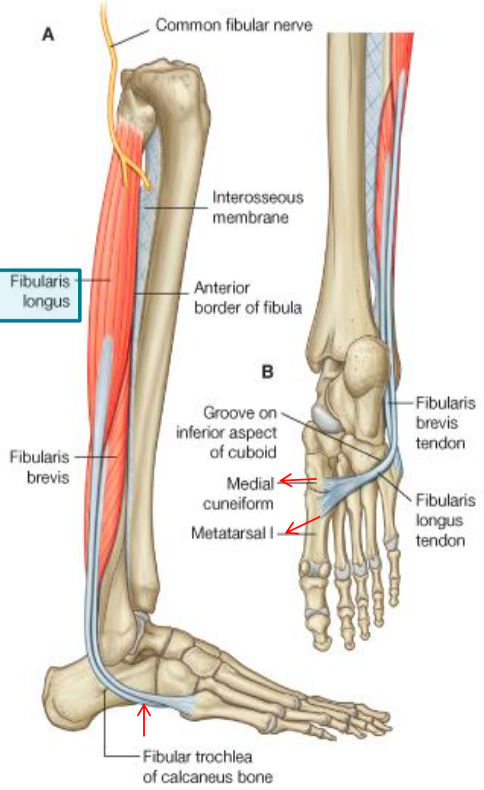 NOTE: Peroneus = Fibularis
Synovial Sheaths of Peroneal Longus & Brevis:
Peroneal retinacula
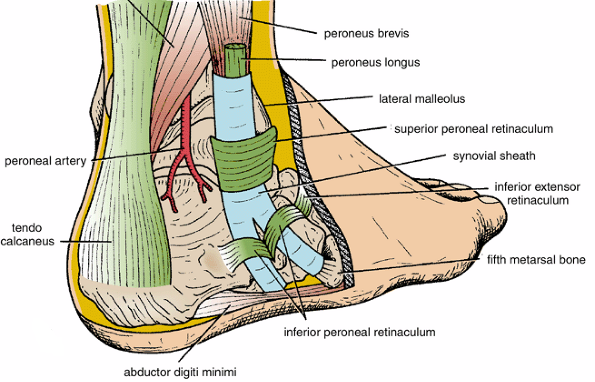 1-Superior peroneal retinaculum
Connects the lateral malleolus to calcaneum & holds the tendons of peroneus longus & brevis

2-Inferior peroneal retinaculum
Above the inferoir peroneal retinaculum tendons of peronei are surrounded by a single common tubular synovial sheath,
deep to inferior peroneal retinaculum, they have separate sheaths
Dorsum of footContents
Deep Fascia of Dorsum of Foot
It is very thin, but just distal to ankle joint, it is thickened to form Inferior extensor retinaculum.
Muscles: 	Extensor Digitorum Brevis
Blood Vessel: 	Dorsalis Pedis
Nerves:  	DEEP & Superficial Peroneal
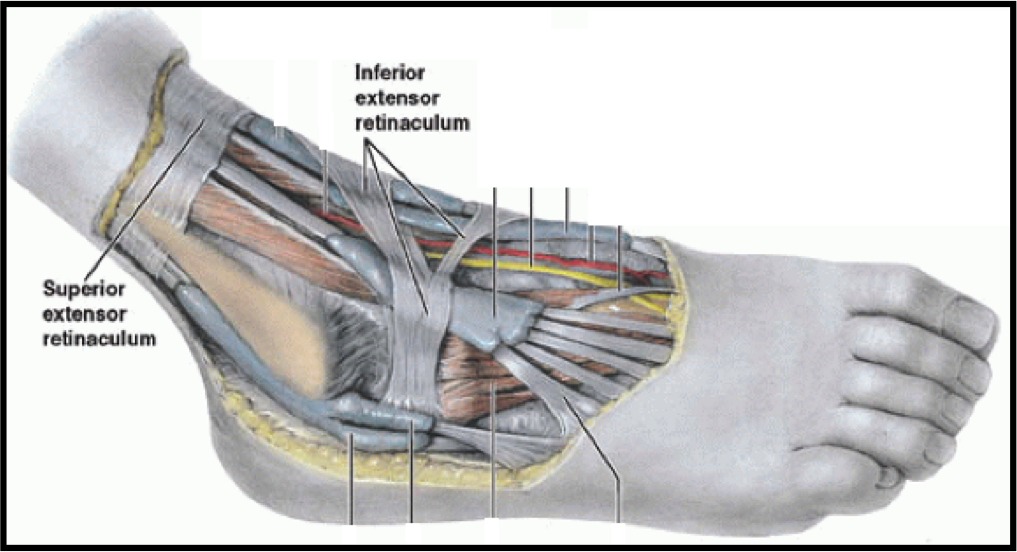 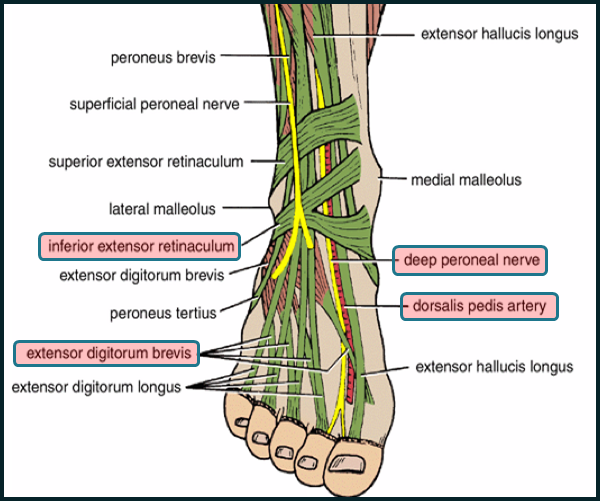 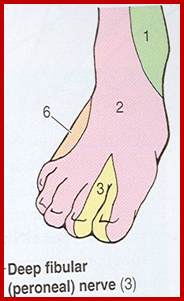 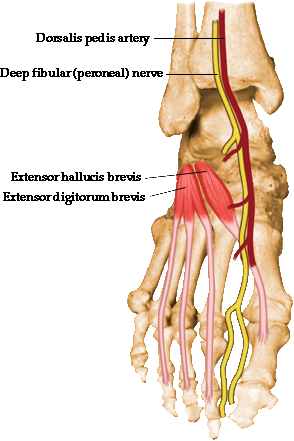 The muscle has 4 tendons (since it is called digitorum): one on the big toe and 3 on the 2nd 3rd and 4th toes. We call the part that inserts into the big toe extensor hallucis longus, but they are all collectively known as extensor digitorum brevis
Insertion of Long Extensor Tendons (Extensor Expansion)
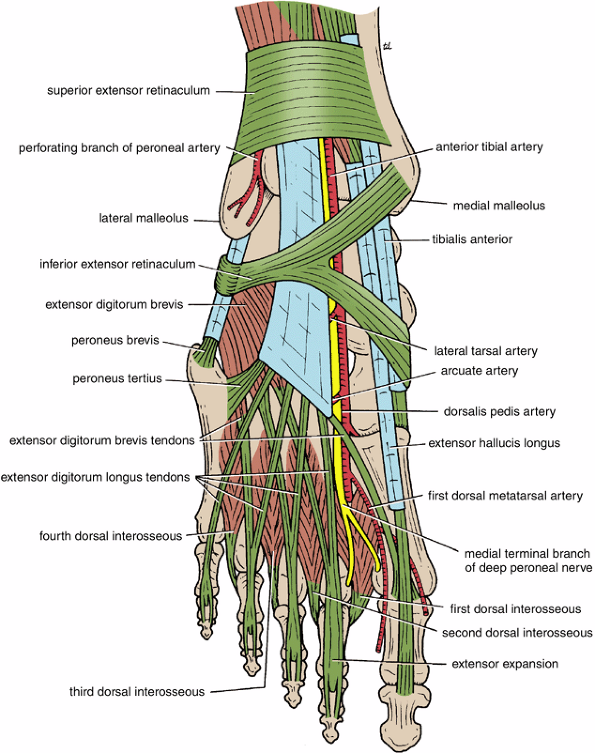 The tendons of Extensor digitorum longus  pass to the lateral four toes.
-  Each tendon to the 2nd , 3rd & 4th toes is joined on its lateral side by a tendon  of Extensor digitorum brevis.
- The extensor tendons form:
a Fascial Expansion  (Extensor Expansion) on the dorsum of each toe.
-The expansion divides into (3) parts:-
~Central  part: inserted into the Base of Middle phalangese.
~Two Lateral parts: inserted  into the Base of Distal phalangese.
The (Extensor  Expansion) receives insertion of :
Interossei & Lumbrical muscles.
Synovial Sheaths of Extensor Tendons on the Dorsum of Foot
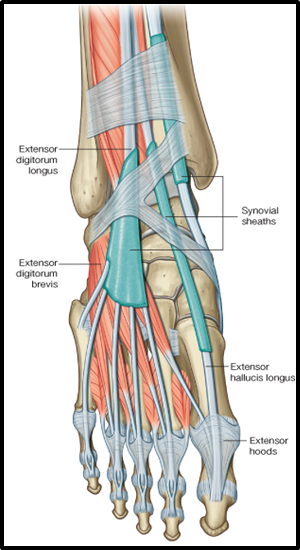 Tibialis anterior & Extensor hallucis longus
Both have their own synovial sheath

Extensor digitorum longus & Peroneus tertius 
have a common sheath, it extends to  the level of Base of 5th Metatarsal bone.
Summary
Structures Passing Deep to Extensor Retinaculum:
The interosseus membrane and the two intermuscular septa divide the leg into
Anterior Compartment

Muscles
Tibialis Anterior
Extensor Digitorum Longus
Extensor Hallucius Longus
Peroneus Tertius
(all take origin from fibula EXCEPT tibialis anterior)

Genreal Action
Dorsiflexion of the ankle joint & Extension of the toes & (Inversion).

Innervation
Deep peroneal
Lateral (Peroneal) Compartment

Muscles
Peroneus longus
Peroneus brevis

General Action
Plantar flexion and Eversion

Innervation
Superficial peroneal
From medial to lateral:
Tom Has a Very Nice Dog & Pigeon
1- Tibialis anterior 
2- Extensor hallucis longus
3- Dorsalis pedis artery (vessel)
4- Dorsalis pedis nerve 
5- Extensor digitorum longus 
6- Peroneus tertius
Contents of dorsum of foot
Muscles: 	Extensor Digitorum Brevis
Blood Vessel: 	Dorsalis Pedis
Nerves:  	Deep & Superficial Peroneal
Posterior Compartment
Questions
4- Peroneus tertius is the most medial muscle passing down the extensor retinaculum. 
A- True
B- False

5- The peroneus longus is inserted into:
A- Base of first metatarsal
B- The medial cuneiform
C- The lateral cuneiform
D- Both a&b

6- The blood vessel that supplies the dorsum of foot is the dorsialis pedis 
A-true
B-false

7- The Extensor Expansion receives insertion of:
A- Interossei 
B- Lumbricals 
C- Tibialis anterior 
D-  A & B
1- Which muscle can evert the foot?
A-Tibialis Anterior.
B- Extensor Digitorum Longus.
C- Peroneus Tertius.
D- Extensor Hallucis Longus.

2- The Peroneus tertius is inserting from anterior surface of fibula to :
A- Extensor expansion of lateral four toes.
B- Base of distal phalanx of great toe.
C- Base of 5th metatarsal bone.
D- Medial cuneiform & base of 1st metatarsal bone.

3- The interosseus membrane and the two intermuscular septa divide the leg into ____ compartments.
A- 1
B- 2
C- 3
D- 4
1- C
2- C
3- C
4- B
5- D
6- A
7- D
Leaders:
Nawaf AlKhudairy 
Jawaher Abanumy
Ghada Almazrou
Members:
Deena AlNowiser
Lama AlTamimi
Norah Alshabib
Razan AlQahtani
Thikrayat Omar
Wejdan Alzaid
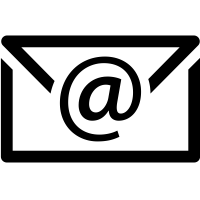 anatomyteam436@gmail.com
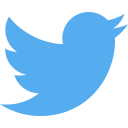 @anatomy436